Fig. 1. Location of geothermal areas (geyser basins) surveyed within Yellowstone National Park, USA. Thirty ...
Ann Bot, Volume 90, Issue 2, 1 August 2002, Pages 259–267, https://doi.org/10.1093/aob/mcf174
The content of this slide may be subject to copyright: please see the slide notes for details.
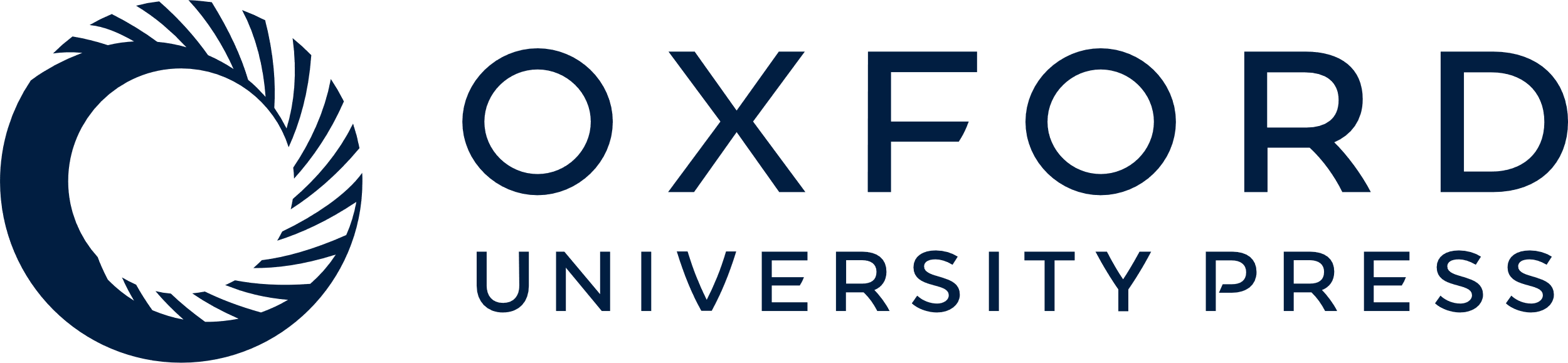 [Speaker Notes: Fig. 1. Location of geothermal areas (geyser basins) surveyed within Yellowstone National Park, USA. Thirty study sites encompassed active surface‐geothermal zones distributed among eight large areas: Amphitheater Springs (A); Norris Basin (B); Rush Lake/Firehole River (C); White Creek (D); Rabbit Creek (E); West Thumb area (F); Heart Lake (G); and Forest Springs/Mud Volcano area (H). The location of each individual study site is listed in Table 1.


Unless provided in the caption above, the following copyright applies to the content of this slide:]